TRƯỜNG THCS YÊN PHONG
CHÀO MỪNG
 CÁC THẦY CÔ GIÁO
ĐẾN DỰ TIẾT CHUYÊN ĐỀ TRƯỜNG
THÁNG 10 / 2021
TRƯỜNG THCS YÊN PHONG
CHUYÊN ĐỀ: 
MỘT SỐ KIỂU BÀI HỌC SINH DỄ 
SAI SÓT TRONG BÀI TOÁN RÚT GỌN
A. BÀI TOÁN RÚT GỌN VÀ CÁC CÂU HỎI LIÊN QUAN
Dạng 1: Tính giá trị biểu thức tại x = a
Dạng 2: Tìm x để biểu thức P =a ; Giải phương trình 
Dạng 3: Tìm x để biểu thức P ≥ a, P  a, P > a, P <a
Dạng 4: Tìm x hoặc tìm x Z  để biểu thức đạt giá trị nguyên
Dạng 5: Tìm GTLN hoặc GTNN của biểu thức
Dạng 6: Tìm giá trị của tham số để phương trình hoặc
               bất phương trình có nghiệm
A. BÀI TOÁN RÚT GỌN VÀ CÁC CÂU HỎI LIÊN QUAN
Dạng 2: Tìm x để biểu thức P = a
với
Ví dụ 1: Cho
Tìm x để biểu thức
với
Tìm x để biểu thức
Ví dụ 1: Cho
Cách giải đúng:
Đặt
Vậy với x = 1 thì P = -2
với
Tìm x để biểu thức
Ví dụ 1: Cho
Sai sót 2:
Sai sót 1:
Đặt
Vậy                thì P = -2
Vậy x = 1 thì P = -2
A. BÀI TOÁN RÚT GỌN VÀ CÁC CÂU HỎI LIÊN QUAN
Dạng 3: Tìm x để biểu thức P ≥ a hoặc P  a, P > a, P <a
với
Ví dụ 2: Cho
Tìm x để biểu thức
với
Tìm x để biểu thức
Ví dụ 2: Cho
Hai bạn Đức và Thọ có lời giải bài toán trên như sau. Hương nêu nhận xét: “Thọ viết đúng, Đức viết sai”. Hãy nêu ý kiến của e về bài làm của hai bạn!
Thọ làm:
Đức làm:
(Vì              )
Kết hợp đkxđ
Vậy
Vậy
với
Tìm x để biểu thức
Ví dụ 2: Cho
Cách giải đúng:
TH1:                               (TMĐK)
TH2:
Kết hợp đkxđ                        x = 0 hoặc x > 1
Vậy x = 0 hoặc x > 1
với
Tìm x để biểu thức
Ví dụ 2: Cho
Hương nêu nhận xét: Thọ viết đúng, Đức viết sai. Hãy nêu ý kiến của e về bài làm của hai bạn!
Chú ý: 

Khi giải bài toán                         phải xét riêng trường hợp A = 0 rồi mới đi xét dấu của biểu thức dưới mẫu.
A. BÀI TOÁN RÚT GỌN VÀ CÁC CÂU HỎI LIÊN QUAN
Dạng 3: Tìm x để biểu thức P ≥ a hoặc P  a, P > a, P <a
với
Ví dụ 3: Cho
Tìm x để biểu thức
với
Ví dụ 3: Cho
Tìm x để biểu thức
Cách giải đúng:
có nghĩa:
Điều kiện để
Kết hợp đkxđ
Từ (1)(2)(3)
với
Ví dụ 3: Cho
Tìm x để biểu thức
Sai sót 1:
Sai sót 2:
Kết hợp đkxđ
Vậy
MỘT SỐ KIỂU BÀI HỌC SINH DỄ SAI SÓT
A. BÀI TOÁN RÚT GỌN VÀ CÁC CÂU HỎI LIÊN QUAN
Dạng 3: Tìm x để biểu thức P ≥ a hoặc P  a, P > a, P <a
với
Ví dụ 4: Cho
Tìm x để biểu thức
Ví dụ 4: Cho
với
Tìm x để biểu thức
Cách giải đúng:
3đ
Chú ý:
x TMĐKXĐ)
( Vì
2đ
3đ
Kết hợp đkxđ  Vậy                               thì P > 3
2đ
Sai sót 1:
 luôn đúng với mọi x.
 Vậy với mọi x thì P > 3
Sai sót 2:
 luôn đúng với mọi x > 0
Vậy x >0, x ≠ 4  thì P > 3
Sai sót 3:
(Vì              x TMĐK)
Kết hợp ĐKXĐ  Vậy x > 1, x ≠ 4 thì P > 3
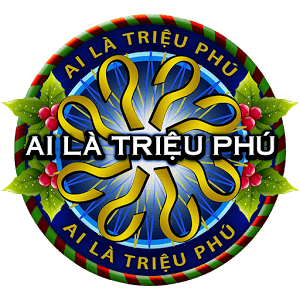 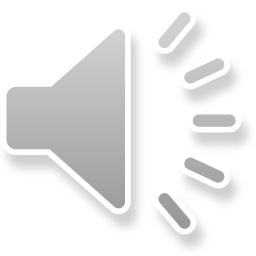 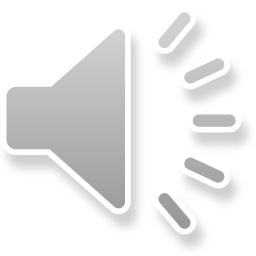 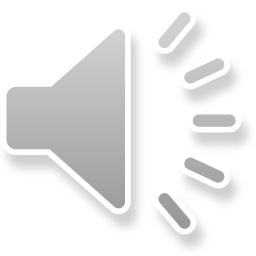 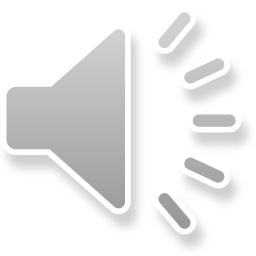 Câu hỏi : Cho                                          . Tìm x để P < 0
A.
B.
C.
D.
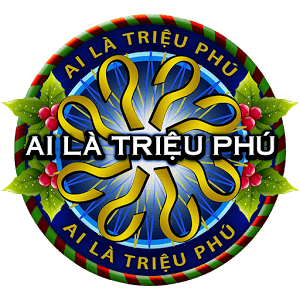 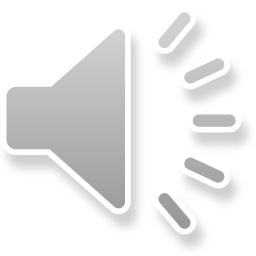 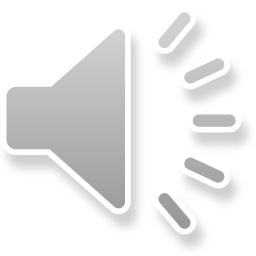 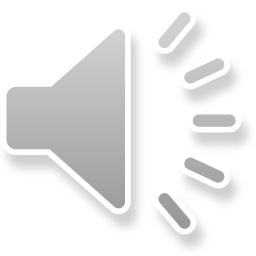 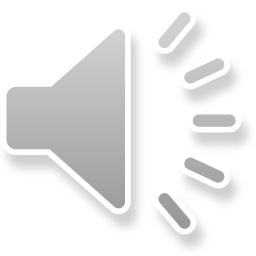 Câu hỏi : Cho biểu thức                                            . Tìm x để
A.
B
C.
D.
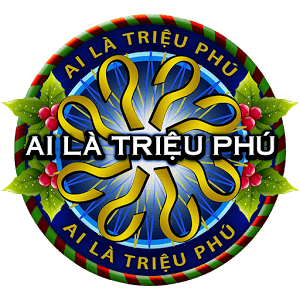 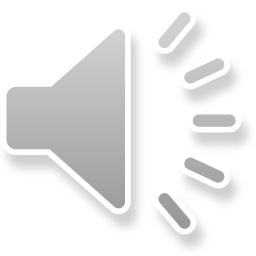 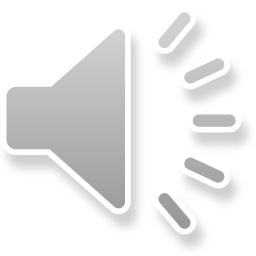 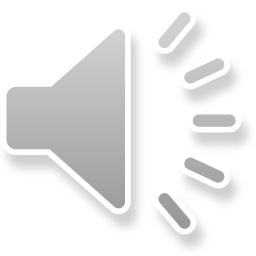 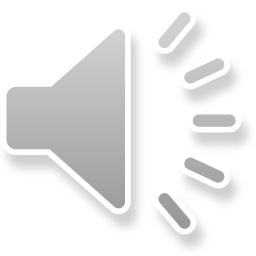 Câu hỏi : Cho                                .   Tìm x để
A.
B.
D.
C.
MỘT SỐ LỖI SAI KHI LÀM BÀI
A. BÀI TOÁN RÚT GỌN VÀ CÁC CÂU HỎI LIÊN QUAN
THẢO LUẬN:
Bài tập 1: Cho
với
Tìm GTNN  của biểu thức P.
với
Bài tập 2: Cho
Tìm m để biểu thức            có nghiệm x
TRƯỜNG THCS YÊN PHONG
TRÂN TRỌNG CẢM ƠN 
 CÁC THẦY CÔ GIÁO